DESY Summer Student Program 2019
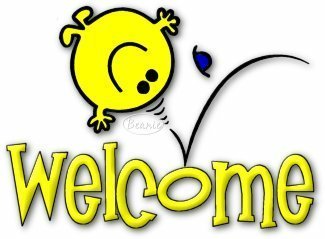 Welcome Session
16th July 2019
Orga-Team: Olaf Behnke, Doris Eckstein, Rainer Gehrke,  Andreas Przystawik, 
Ute Micheelsen, Andrea Schrader
1
The 88 Summer students at DESY Hamburg come from 24 Nations
Algeria, Armenia, Austria, Czech Republic, China, Cuba
  Egypt, France, Germany, India, Ireland, Italy, Mexico, 
  Nigeria, Poland, Russia, Slovakia, Slovenia, Switzerland
  Spain, Thailand, Turkey, United Kingdom, Ukraine
NICE TO MEET YOU!
2
DESY Site at Hamburg
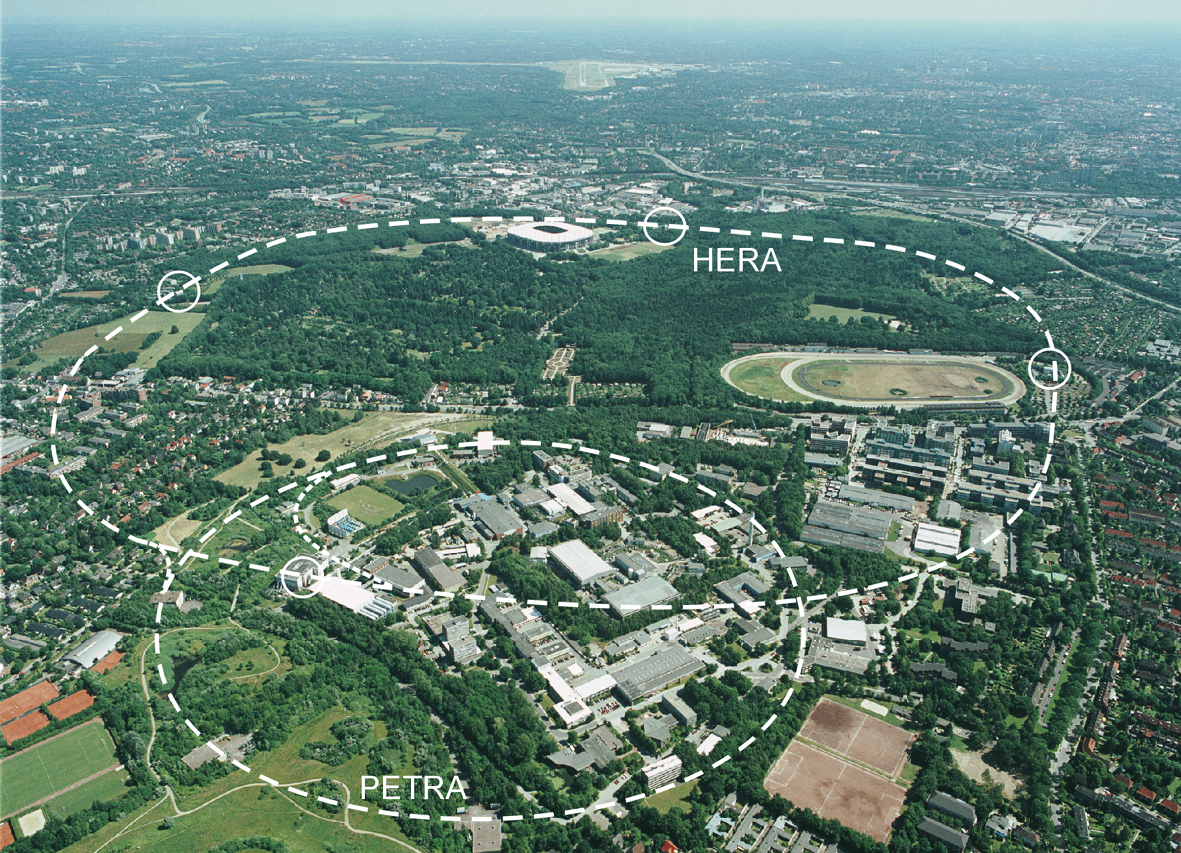 We are HERE now
3
DESY and XFEL
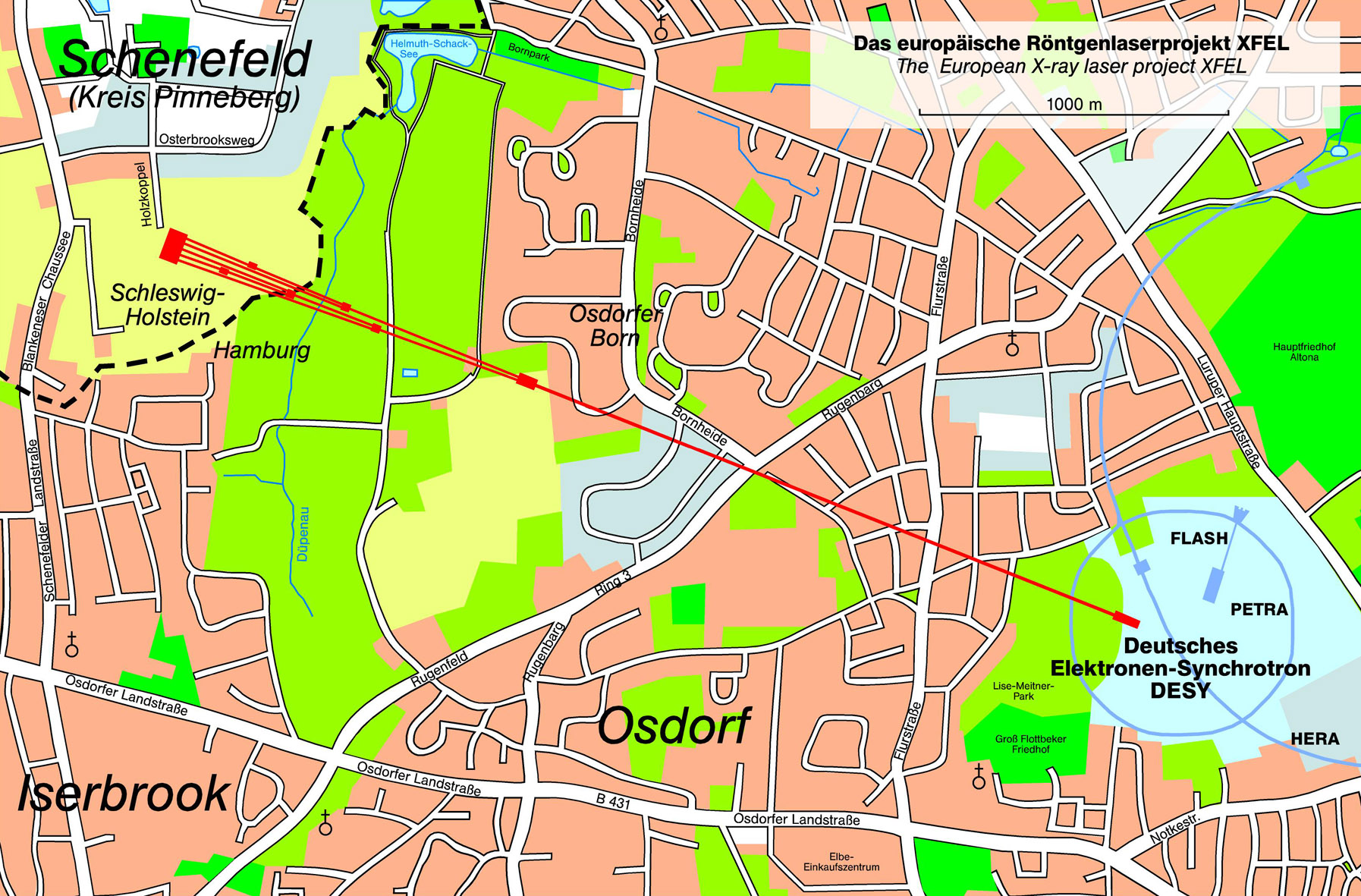 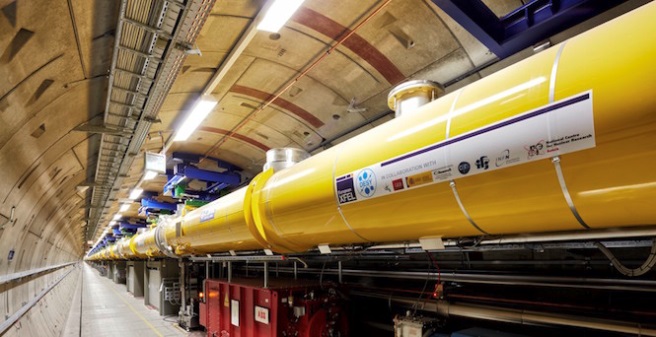 4
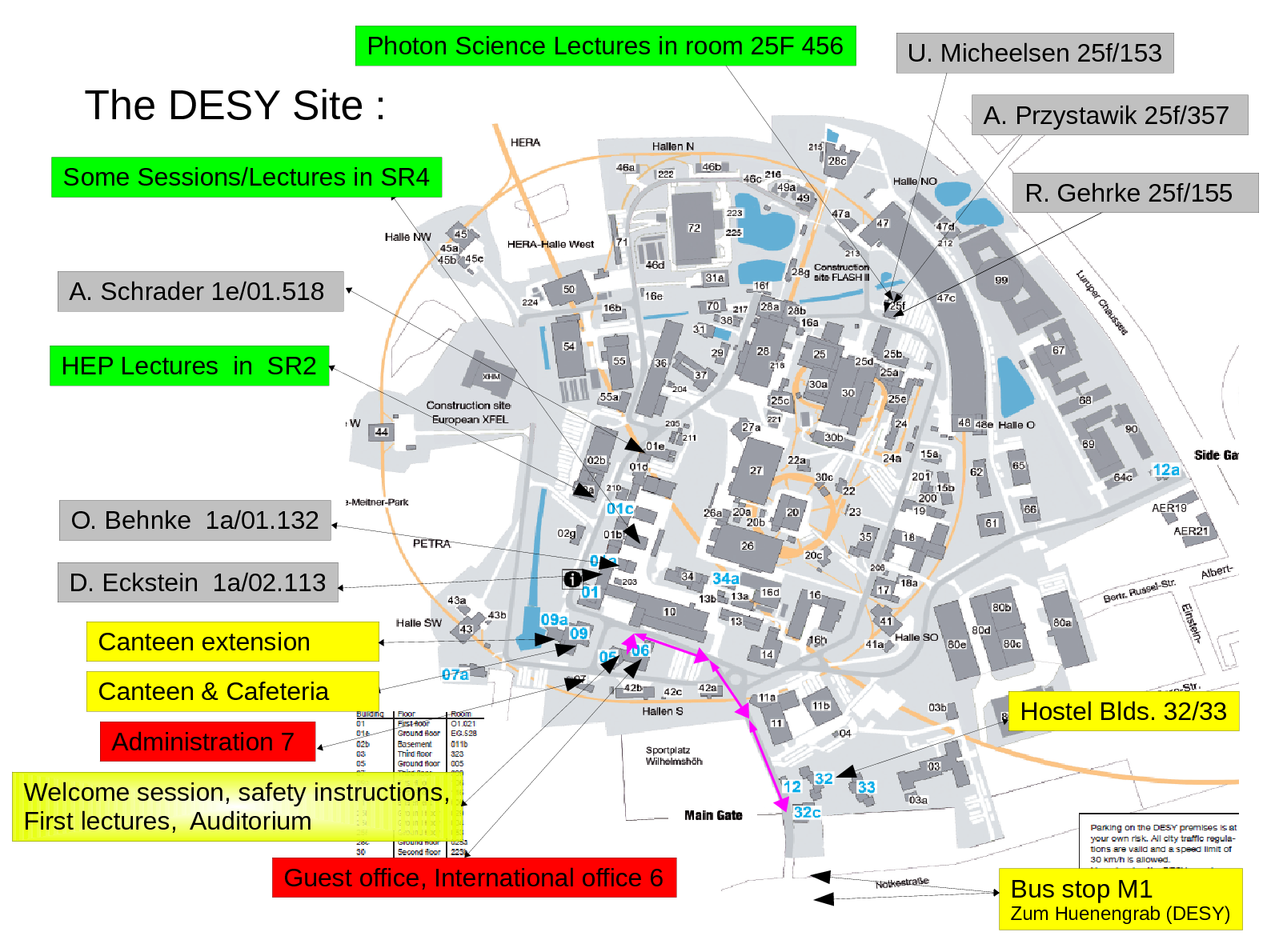 5
Organisers (core team)
Olaf Behnke, Doris Eckstein,  Andrea Schrader  ← HEP (B)
Rainer Gehrke,  Andreas Przystawik, Ute Micheelsen
Photon Science  (A)
For all communications with us, please write to
summie-org@desy.de
6
Your Research Projects at DESY
Program A: 
   Experiments with Synchrotron Radiation (Photon science)
 engage in fundamental and applied research in physics, biology,
      chemistry, crystallography, material and geological science. 
 Some few students will work in the European XFEL project.
Program B: 
   Research in Elementary Particle Physics (High energy Physics)
 experiments ATLAS, CMS, FLC (international
    linear e+e- collider) , Belle II,  ALPS II at DESY
 Accelerator: e+e- linear collider , plasma wake field
 Theory: Collider phenomenology (QCD, Higgs, etc.)
 Scientific computing: grid, cloud, ..
7
Project work in local groups
You will be picked up later by your supervisor(s) 
  Your supervisor is your most important contact person at 
    DESY (you can ask her/him almost anything)
   In case of questions related to your work ask your supervisors 
    or the group secretaries
What you can expect and recommendations
You will be fully integrated into your research team and work like 
    a “normal” DESY researcher, 39h per week (including lectures)
                               not shy, ask your supervisors or other members 
                               of your team for help and advise, 
                               give feedback, participate in 
                               group meetings and present your results
  At the end you will write/deliver a ~10 pages write-up of your 
   project work (with help by supervisors)
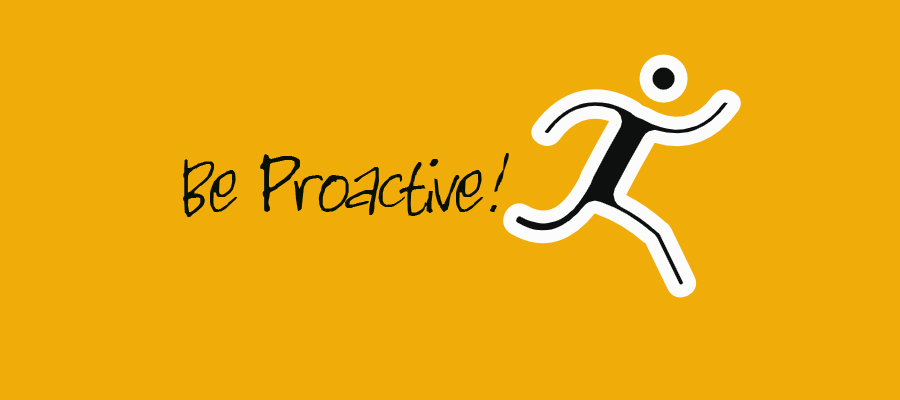 8
Computing infrastructure at DESY
DESY has its own computing centre in bld. 2B (worth a visit)
  At the hostel use following WLANs:
 DESY Guest Net (a bit slow, easy registration with web interface)
 Eduroam (you have to register)
Software: For Mathematica, Matlab and Origin DESY has  
    only a limited number of licenses: 	
Discuss any needs with your supervisor
Run only one process at a time and finally close the program
9
Lecture programme
By DESY researchers
Provide background on DESY scientific research
July 16-23 (and august 7, 9 and 16) : Common lectures
https://summerstudents.desy.de/hamburg/lecture_programme_general_and_high_energy_physics_2019/
From 24th july on:
Separate lectures for Particle Physics (B1-B6) students
https://summerstudents.desy.de/hamburg/lecture_programme_general_and_high_energy_physics_2019/
Separate lectures for Photon Science (A) students
http://photon-science.desy.de/news__events/summer_students/lectures/program_2019_photon_science___sr/index_eng.html
Check regularly above webpages for programme updates!
10
Communication
via email and web
We will use email list summies2019@desy.de
for all announcements (contains your & orga team email addresses). 
You may also write important announcements to this list 

check your emails daily!
Facebook page: do you want/need one? Last year we had a page

for exchange of social messages, but it was not really used and students communicated via WhatsApp or other social media
https://www.facebook.com/groups/274292339802106/
11
INFORMATION on WEB :
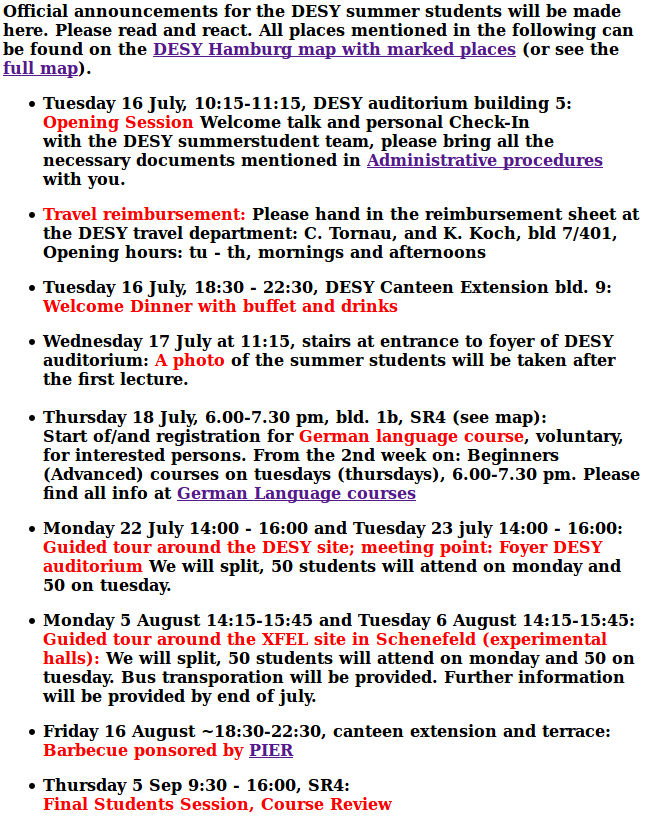 Main page
http://summerstudents.desy.de/hamburg/
Message board:
http://www.desy.de/f/students/summer_home_2019.html
Special events and announcements
12
INFORMATION on WEB :
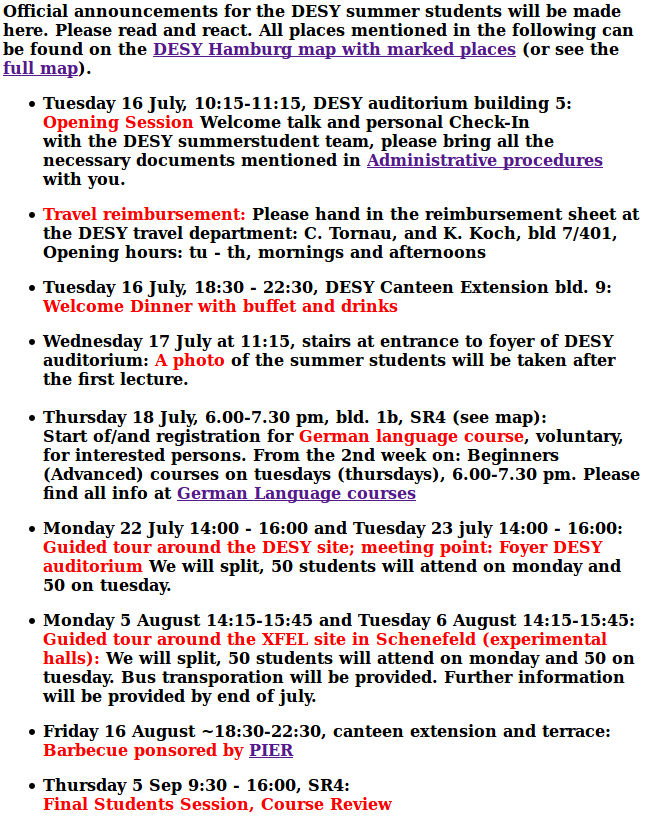 Main page
http://summerstudents.desy.de/hamburg/
Message board:
http://www.desy.de/f/students/summer_home_2019.html
now
13
INFORMATION on WEB :
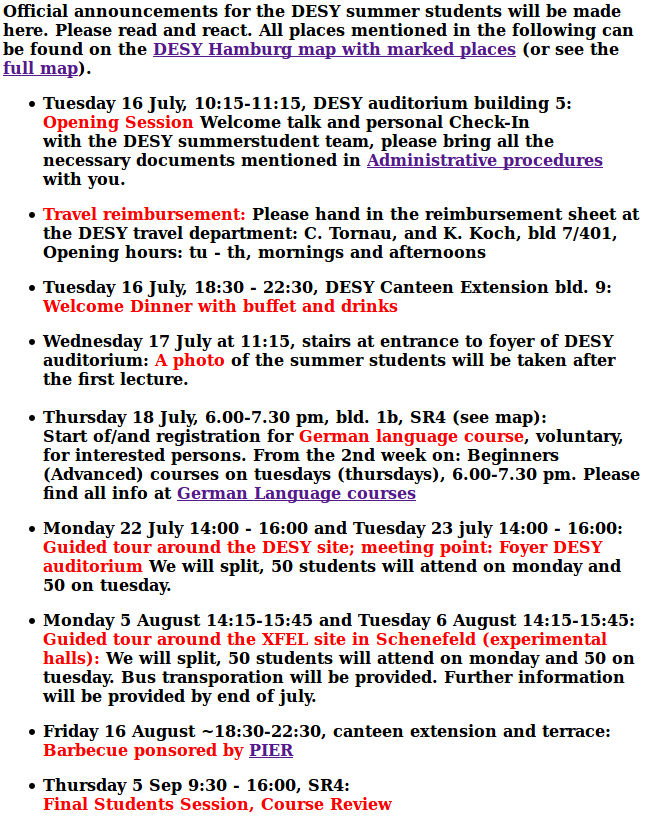 Main page
http://summerstudents.desy.de/hamburg/
Message board:
http://www.desy.de/f/students/summer_home_2019.html
Please take note of limited opening times. For summies  paid in cash:  hand in the sheet by tomorrow to get payment  by end of july.
14
INFORMATION on WEB :
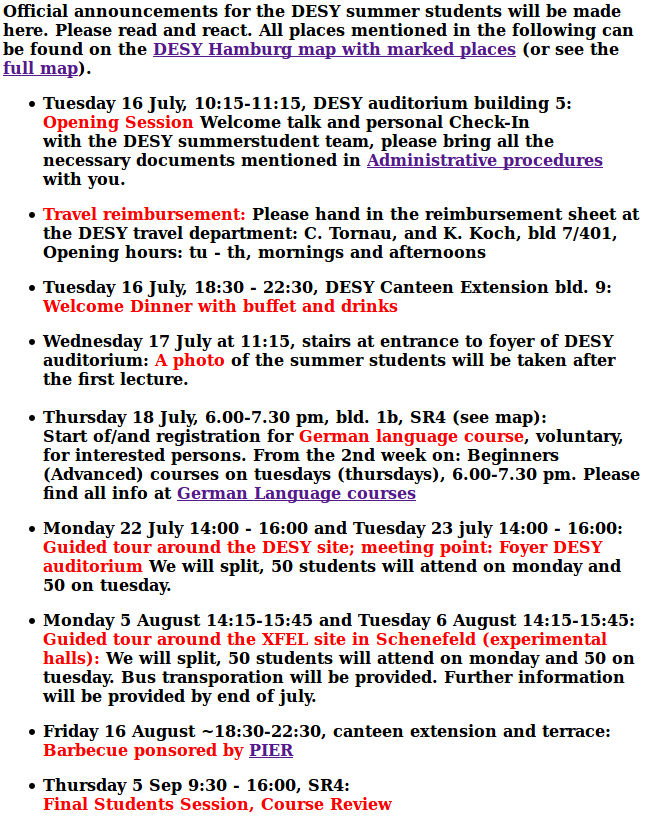 Main page
http://summerstudents.desy.de/hamburg/
Message board:
http://www.desy.de/f/students/summer_home_2019.html
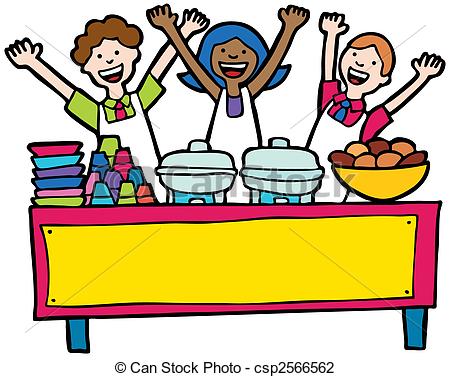 This evening
Welcome Dinner
15
INFORMATION on WEB :
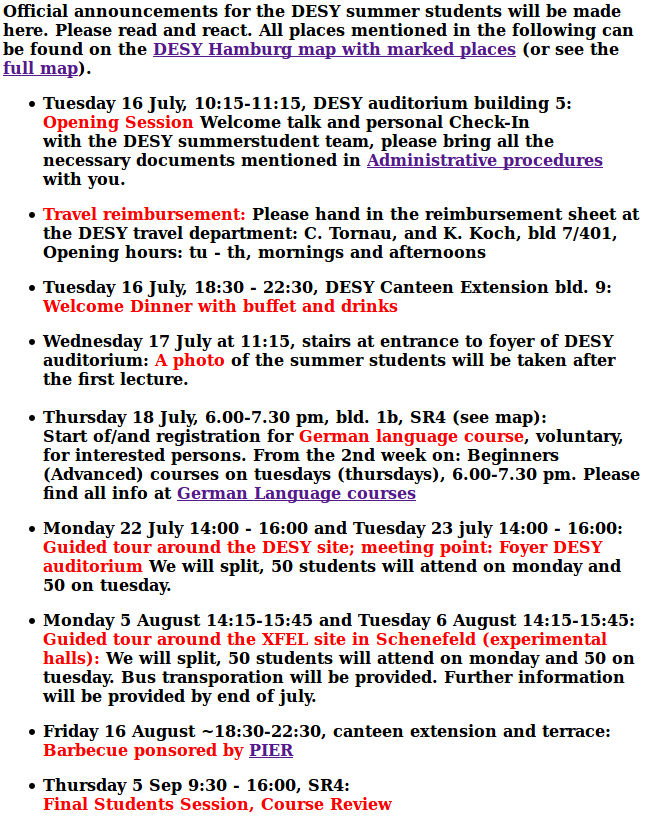 Main page
http://summerstudents.desy.de/hamburg/
Message board:
http://www.desy.de/f/students/summer_home_2019.html
Tomorrow
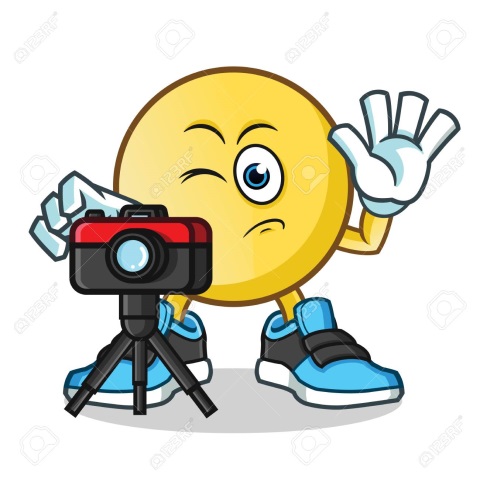 16
INFORMATION on WEB :
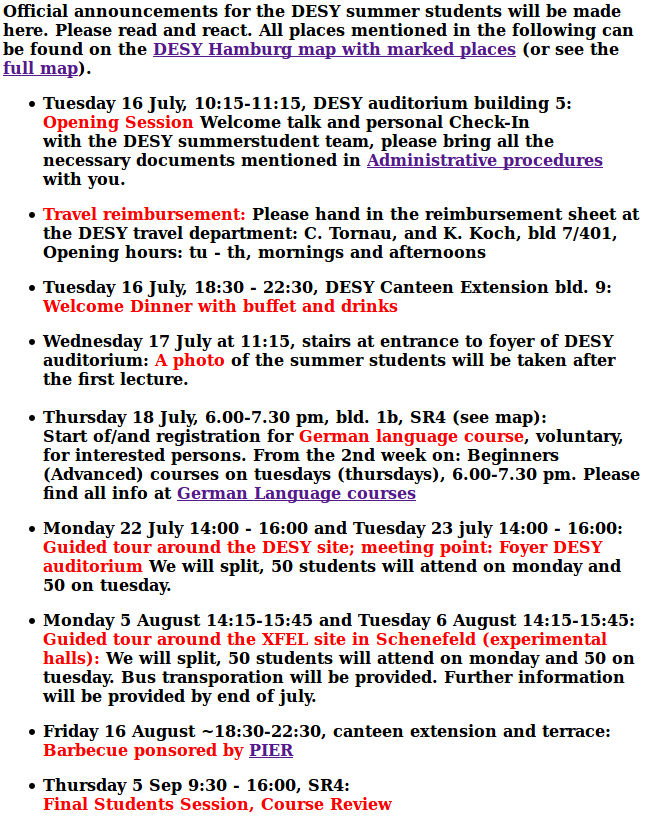 Main page
http://summerstudents.desy.de/hamburg/
Message board:
http://www.desy.de/f/students/summer_home_2019.html
Offer
17
INFORMATION on WEB :
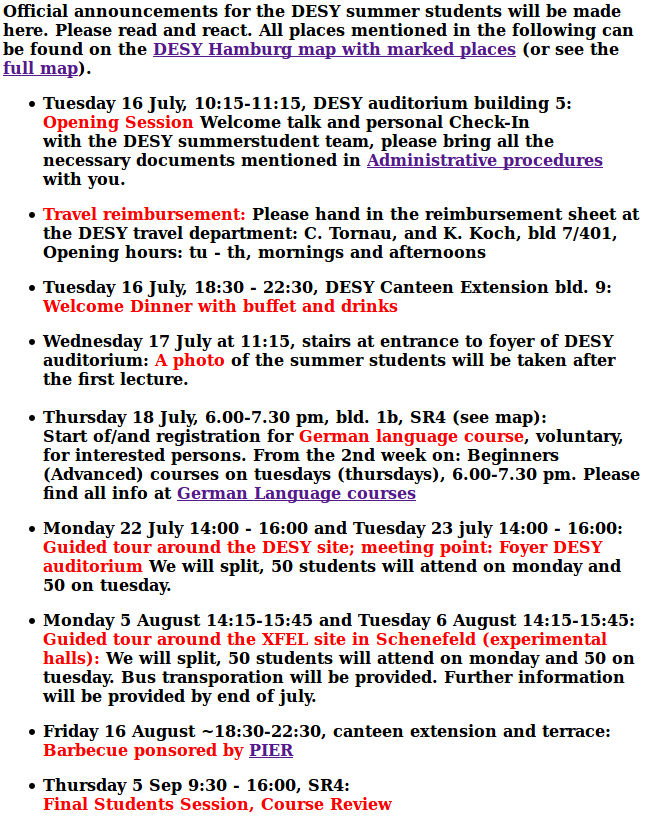 Main page
http://summerstudents.desy.de/hamburg/
Message board:
http://www.desy.de/f/students/summer_home_2019.html
DESY Tour
Please register by  this  friday for  DESY tours :
- Jul  22:
https://indico.desy.de/indico/event/23669
- Jul 23: 
htpps://indico.desy.de/indico/event/23770
18
INFORMATION on WEB :
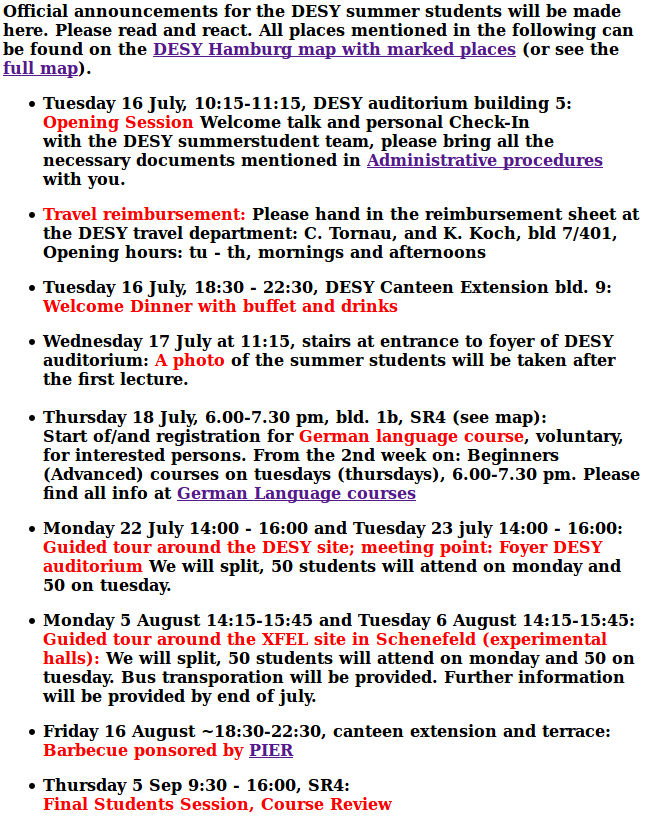 Main page
http://summerstudents.desy.de/hamburg/
Message board:
http://www.desy.de/f/students/summer_home_2019.html
Last  day
19
Life on the DESY campus
Practical information on the DESY campus:
 DESY booklet  


Printed version in your welcome bag :-)
http://guest-services.desy.de/e56138/Booklet_eng.pdf
20
Sports: Volleyball field in front of Hostel 
 Bycicles: cannot be rented at DESY :-( 
 One possibility is to rent 
 Germany,  Greece, Hungary, India, Iran, 
 Ireland, Israel, Italy, Mexico, 
 Netherland, Pakistan, Poland
 Romania, Russia, Singapore, Slovakia, Spain, Sweden
 Thailand, Turkey,Ukraine, UK, USA
Some miscellaneous information:
Some miscellaneous information:
Life in the DESY Hostel – few hints
Missing equipment (kitchen, cleaning, etc.) or other requests/complaints  don’t hesitate to email hostel.service@desy.de (or visit them in their office 06/118)
Weekly laundry change: Wednesday 09:30-17:00  
    if  lectures in the morning  do it during the afternoon
DESY salary payment end of August and in September: hostel accommodation costs are deduced so total amount of paid out money may appear to be not so high
21
Sports: Volleyball field in front of Hostel 
 Bycicles: cannot be rented at DESY :-( 
 One possibility is to rent 
 Germany,  Greece, Hungary, India, Iran, 
 Ireland, Israel, Italy, Mexico, 
 Netherland, Pakistan, Poland
 Romania, Russia, Singapore, Slovakia, Spain, Sweden
 Thailand, Turkey,Ukraine, UK, USA
Some miscellaneous information:
Some miscellaneous information:
Public transport routes/schedule
www.hvv.de/en/index.php
22
Public transport routes/schedule:
Sports: Volleyball field in front of Hostel
 Bycicles: cannot be rented at DESY :-(
 One possibility is to rent
 Germany,  Greece, Hungary, India, Iran,
 Ireland, Israel, Italy, Mexico,
 Netherland, Pakistan, Poland
 Romania, Russia, Singapore, Slovakia, Spain, Sweden
 Thailand, Turkey,Ukraine, UK, USA
Some miscellaneous information:
Some miscellaneous information:
Public transport Tickets
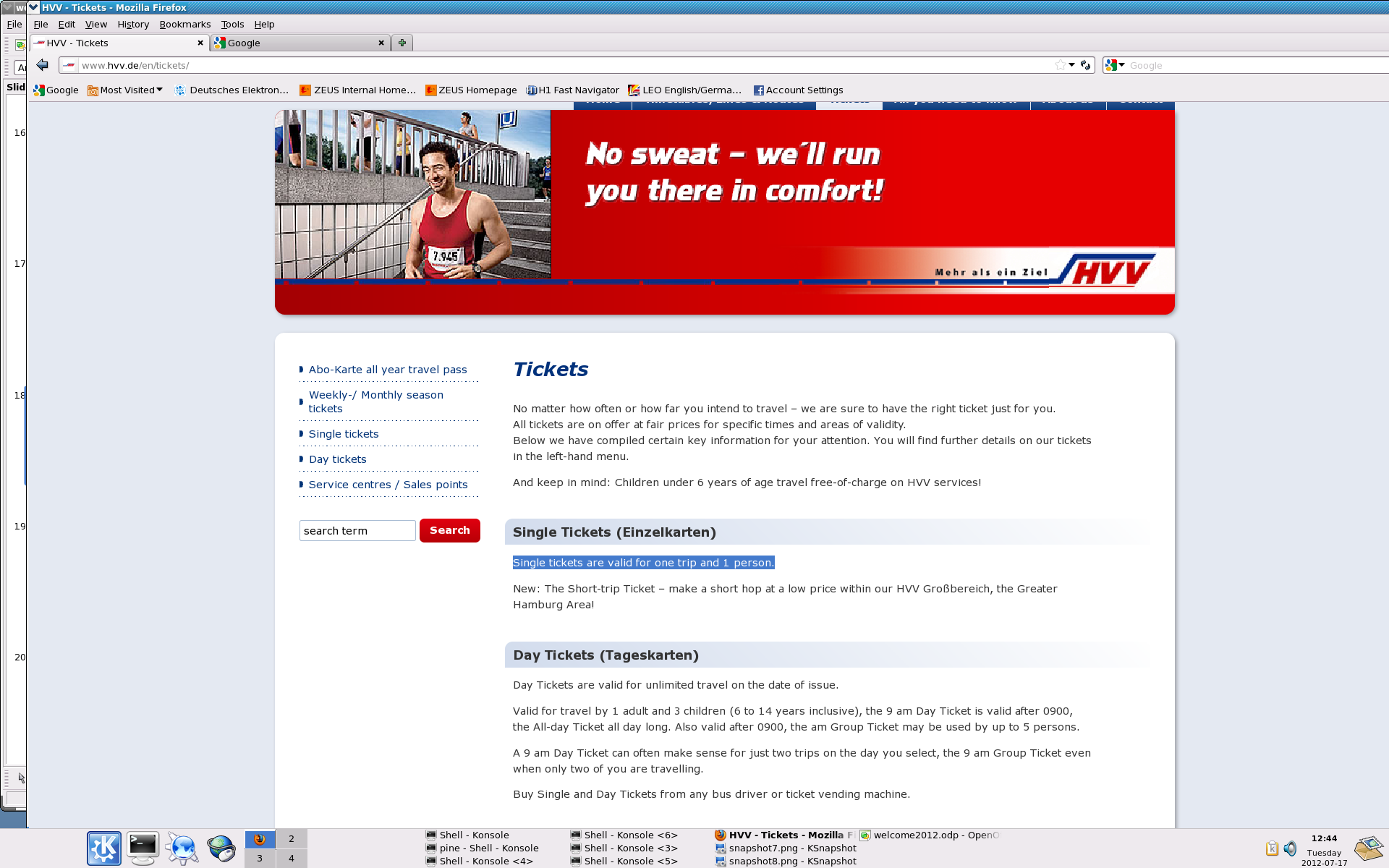 HVV Grossbereich
group day ticket:
12,20 Euro/5 persons
(valid from 09 am on)
Day tickets
23
Sports: Volleyball field in front of Hostel
 Bycicles: cannot be rented at DESY :-(
 One possibility is to rent
 Germany,  Greece, Hungary, India, Iran,
 Ireland, Israel, Italy, Mexico,
 Netherland, Pakistan, Poland
 Romania, Russia, Singapore, Slovakia, Spain, Sweden
 Thailand, Turkey,Ukraine, UK, USA
Some miscellaneous information:
Some miscellaneous information:
Some (cheap!) supermarkets nearby
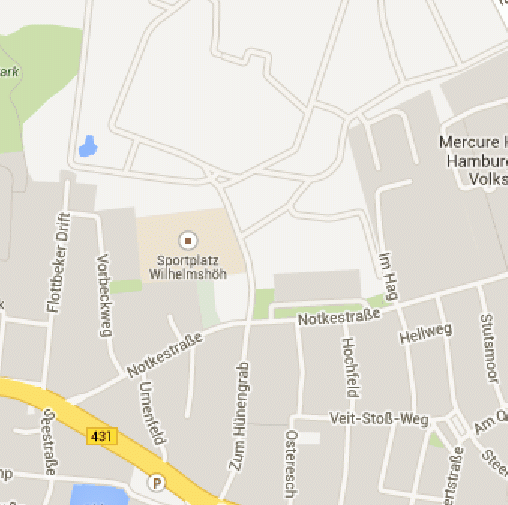 General shop opening hours:
Mo-Sa  ~07-2x, x=0-3
Su only few convenience stores opened e.g. in Altona railway st.
Lidl
Aldi
Weekly market: we + sa 08-13  fresh products (more expensive)
24
Sports: Volleyball field in front of Hostel
 Bycicles: cannot be rented at DESY :-(
 One possibility is to rent
 Germany,  Greece, Hungary, India, Iran,
 Ireland, Israel, Italy, Mexico,
 Netherland, Pakistan, Poland
 Romania, Russia, Singapore, Slovakia, Spain, Sweden
 Thailand, Turkey,Ukraine, UK, USA
Some miscellaneous information:
Some miscellaneous information:
Shopping centers (selection)
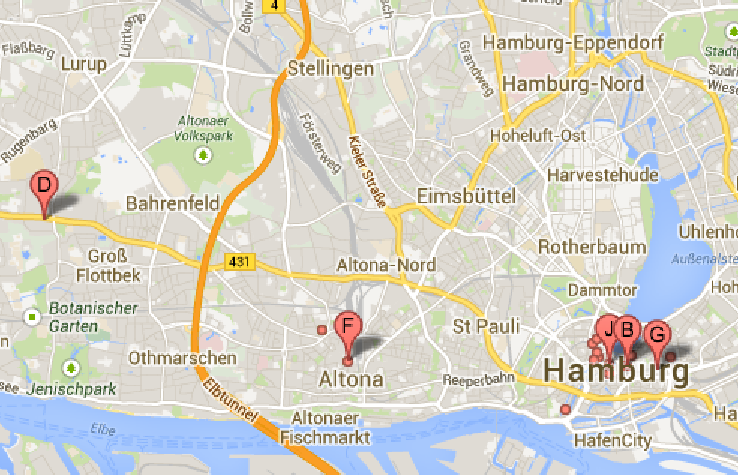 Elbe Einkaufs
zentrum
Mercado
City centre
25
Sports: Volleyball field in front of Hostel
 Bycicles: cannot be rented at DESY :-(
 One possibility is to rent
 Germany,  Greece, Hungary, India, Iran,
 Ireland, Israel, Italy, Mexico,
 Netherland, Pakistan, Poland
 Romania, Russia, Singapore, Slovakia, Spain, Sweden
 Thailand, Turkey,Ukraine, UK, USA
Some miscellaneous information:
Some miscellaneous information:
Cool places, Dinner, Nightlife
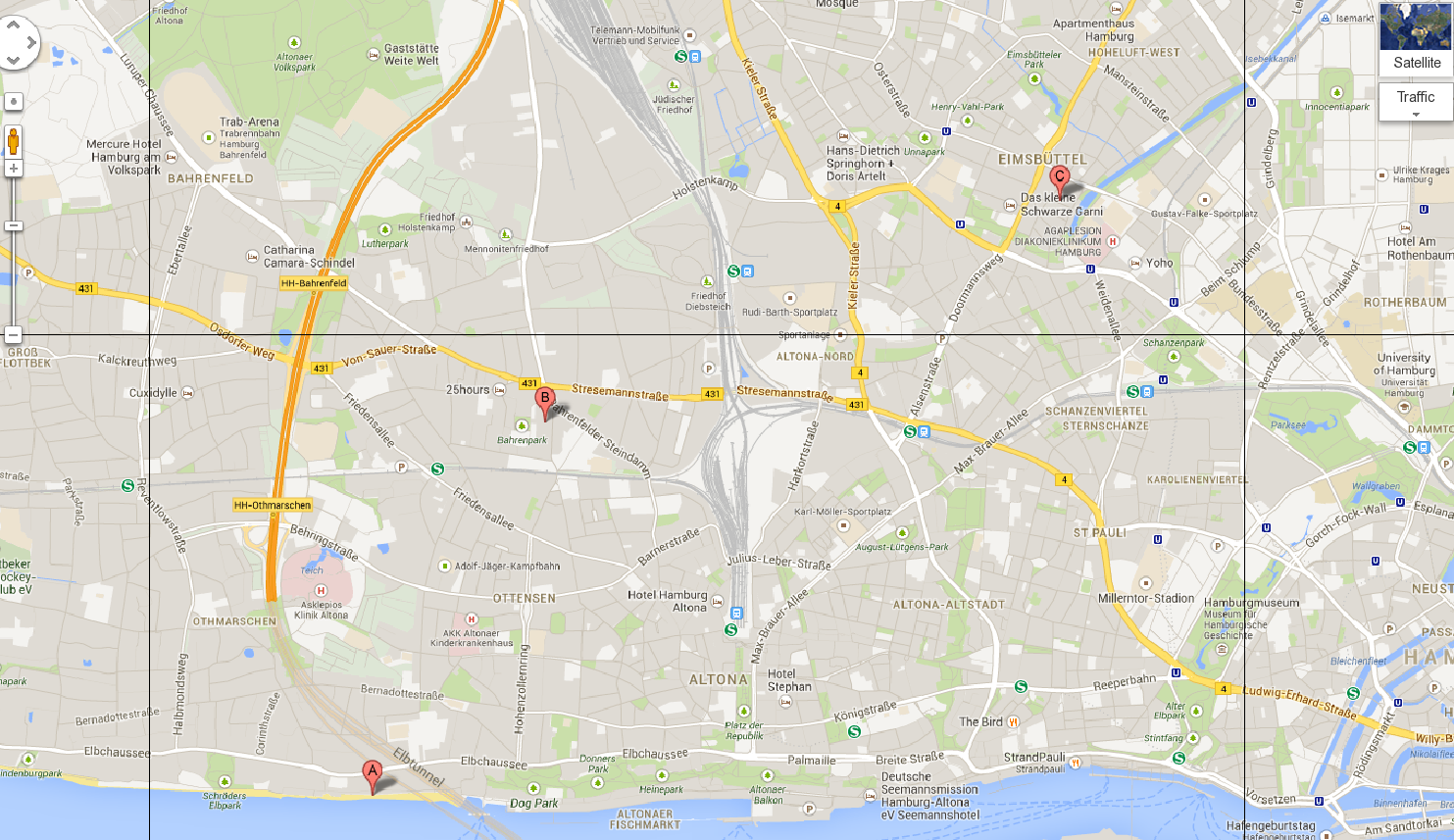 DESY
Schanzenviertel (e.g. Schulterblatt)
Ottensen  
(e.g. Ottenser Hauptstrasse)
Portuguese quarter (e.g. Dietmar Koehlstrasse)
Oevelgoenne beach
(Strandperle)
St. Pauli (e.g. Hamburger Berg)
26
Sports: Volleyball field in front of Hostel
 Bycicles: cannot be rented at DESY :-(
 One possibility is to rent
 Germany,  Greece, Hungary, India, Iran,
 Ireland, Israel, Italy, Mexico,
 Netherland, Pakistan, Poland
 Romania, Russia, Singapore, Slovakia, Spain, Sweden
 Thailand, Turkey,Ukraine, UK, USA
Some miscellaneous information:
Some miscellaneous information:
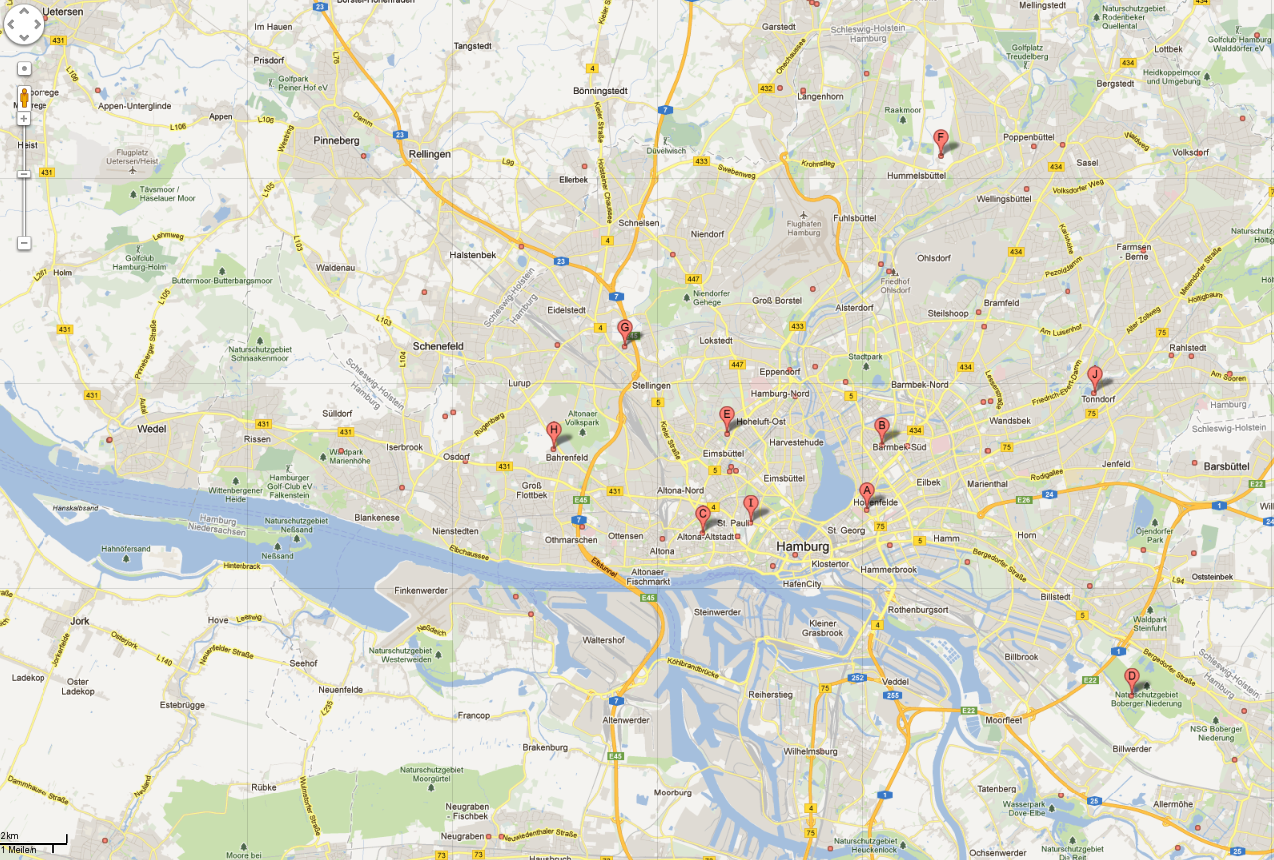 Sports: swimming pools in Hamburg: google  'Hamburg Schwimmbad'
27
DESY Summer Student Program 2013
Sports: Volleyball field in front of Hostel
 Bycicles: cannot be rented at DESY :-(
 One possibility is to rent
 Germany,  Greece, Hungary, India, Iran,
 Ireland, Israel, Italy, Mexico,
 Netherland, Pakistan, Poland
 Romania, Russia, Singapore, Slovakia, Spain, Sweden
 Thailand, Turkey,Ukraine, UK, USA
Some miscellaneous information:
Some miscellaneous information:
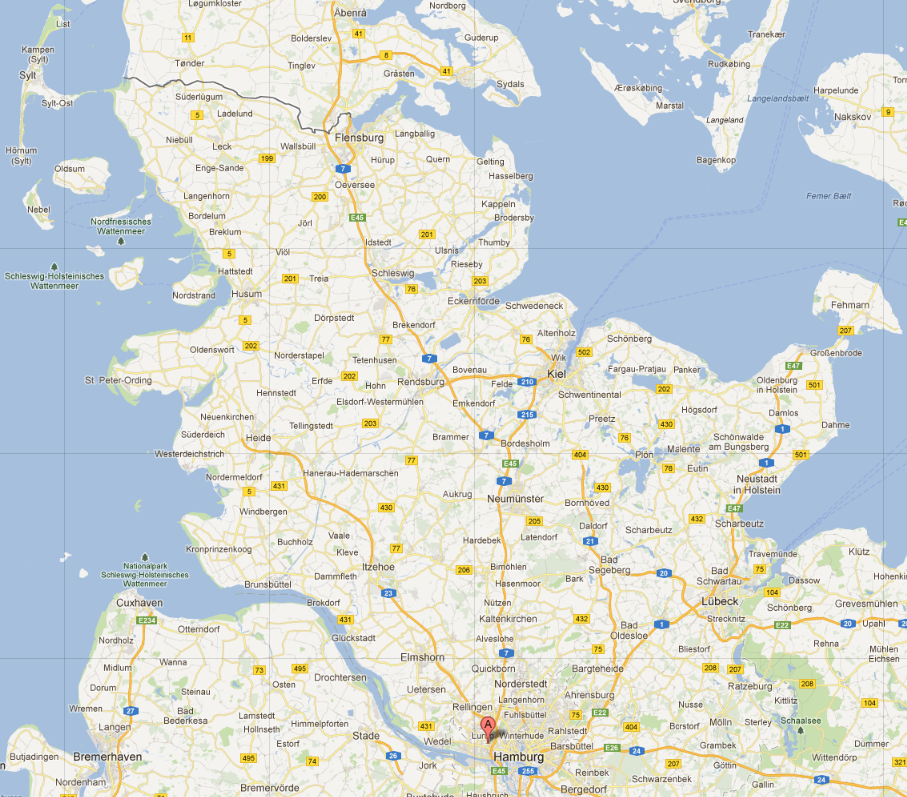 Beaches in Schleswig Holstein
28
DESY Summer Student Program 2013
Sports: Volleyball field in front of Hostel
 Bycicles: cannot be rented at DESY :-(
 One possibility is to rent
 Germany,  Greece, Hungary, India, Iran,
 Ireland, Israel, Italy, Mexico,
 Netherland, Pakistan, Poland
 Romania, Russia, Singapore, Slovakia, Spain, Sweden
 Thailand, Turkey,Ukraine, UK, USA
Some miscellaneous information:
Some miscellaneous information:
One out of many possibilities for fitness: vafev.de
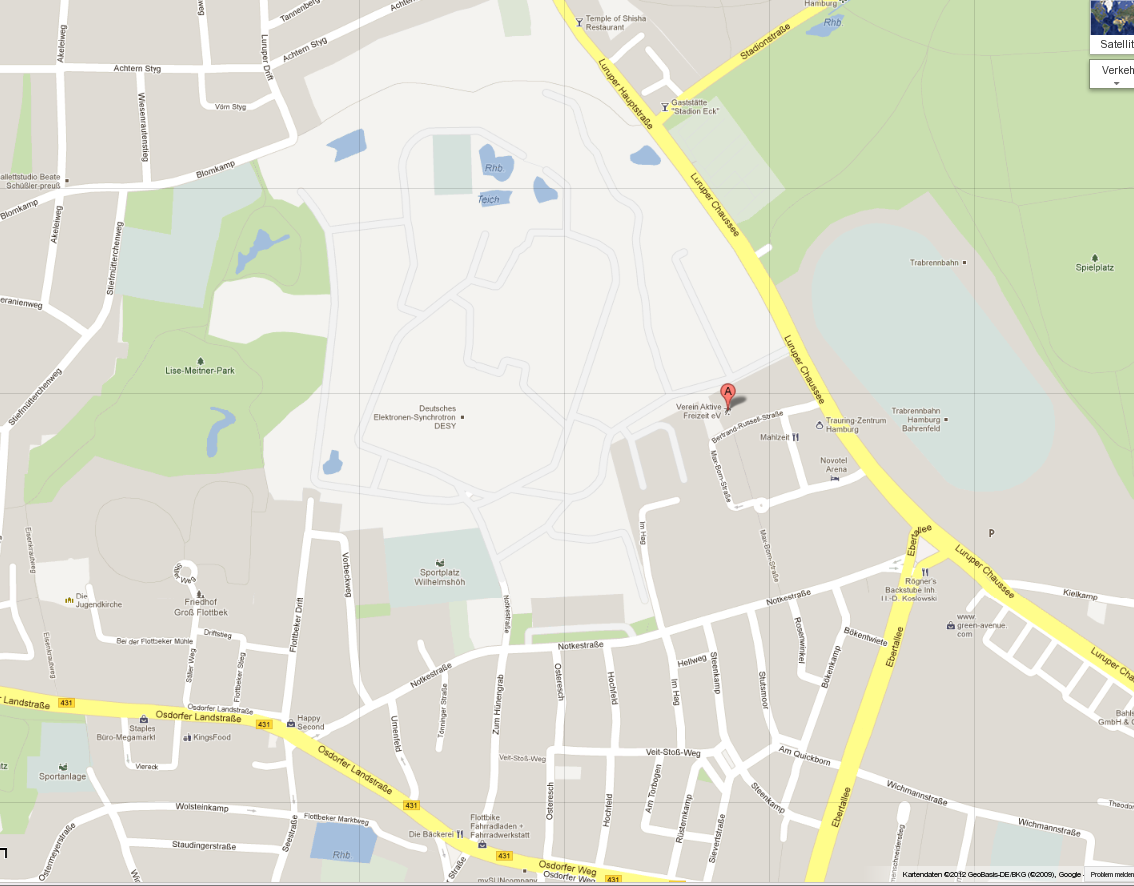 Volkspark: Recreational 
Area, jogging etc.
Vafev has some swimming pool!
Sports field which can be booked, 
send an email with name phone number, date and time to sportplatz@desy.de
Jogging to/at the Elbe  (its 2-3 km to there and very beautiful to run along the Elbe river)
29
Sports: Volleyball field in front of Hostel 
 Bycicles: cannot be rented at DESY :-( 
 One possibility is to rent 
 Germany,  Greece, Hungary, India, Iran, 
 Ireland, Israel, Italy, Mexico, 
 Netherland, Pakistan, Poland
 Romania, Russia, Singapore, Slovakia, Spain, Sweden
 Thailand, Turkey,Ukraine, UK, USA
Some miscellaneous information:
Some miscellaneous information:
Dit & Dat
Bikes: at DESY there is a Stadtrad station
 Discover Hamburg with a boat – take ferry line 62, you can use
  standard public transport tickets
http://stadtrad.hamburg.de
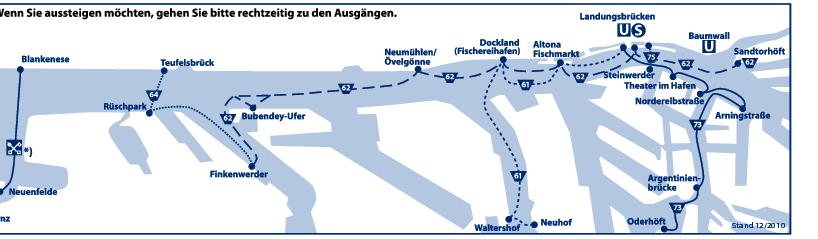 Drinking water: in Germany you can drink the water from the tab,
  it has highest purity, better than mineral water, no need to boil it
30
Sports: Volleyball field in front of Hostel 
 Bycicles: cannot be rented at DESY :-( 
 One possibility is to rent 
 Germany,  Greece, Hungary, India, Iran, 
 Ireland, Israel, Italy, Mexico, 
 Netherland, Pakistan, Poland
 Romania, Russia, Singapore, Slovakia, Spain, Sweden
 Thailand, Turkey,Ukraine, UK, USA
Some miscellaneous information:
Some miscellaneous information:
We have to talk about …
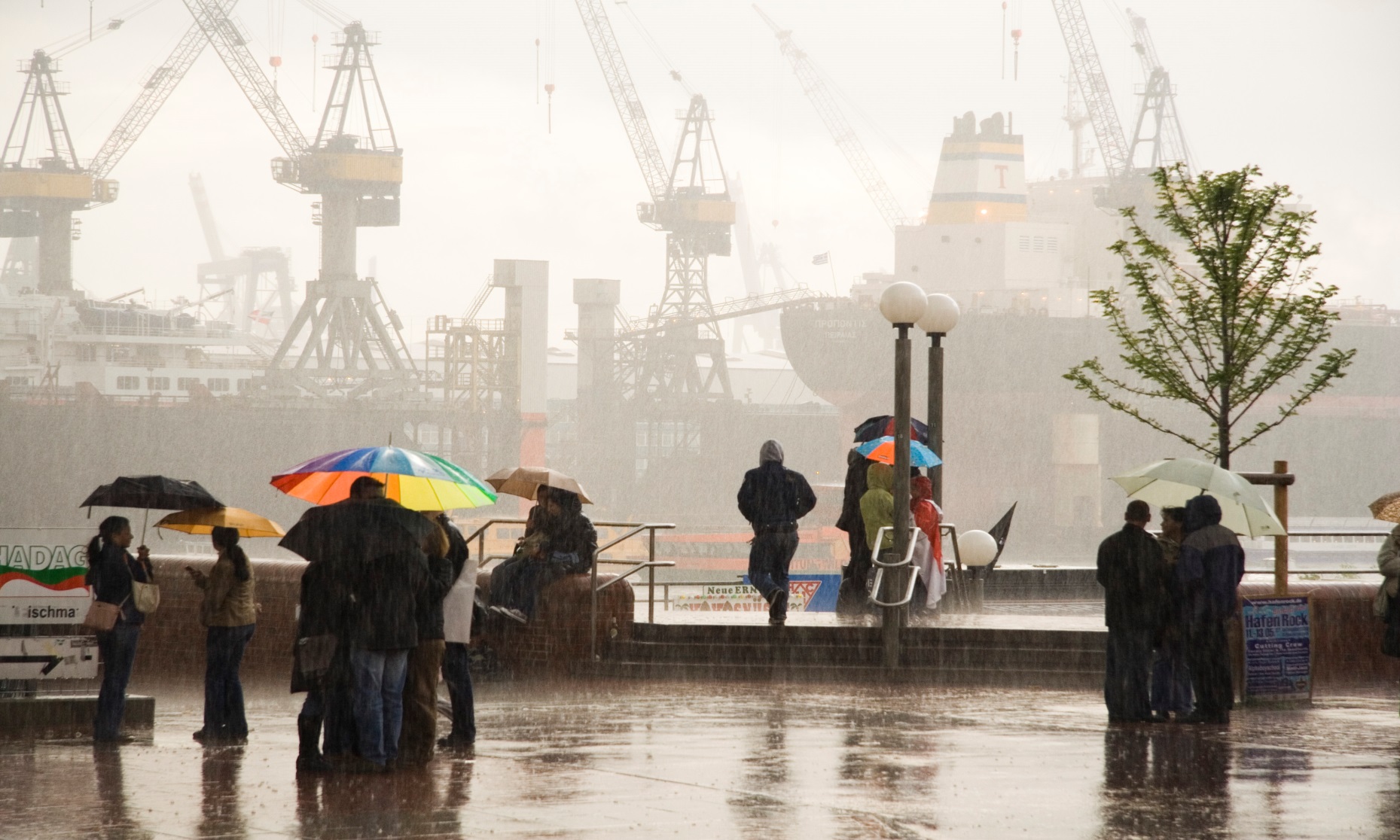 The picture file is named “Typical_Hamburg_weather.jpg”
 Weather can change quickly here, please check weather  
  forecasts, e.g. search for “wetteronline.de Hamburg”
31
Sports: Volleyball field in front of Hostel 
 Bycicles: cannot be rented at DESY :-( 
 One possibility is to rent 
 Germany,  Greece, Hungary, India, Iran, 
 Ireland, Israel, Italy, Mexico, 
 Netherland, Pakistan, Poland
 Romania, Russia, Singapore, Slovakia, Spain, Sweden
 Thailand, Turkey,Ukraine, UK, USA
Some miscellaneous information:
Some miscellaneous information:
Typical Hamburg Dishes
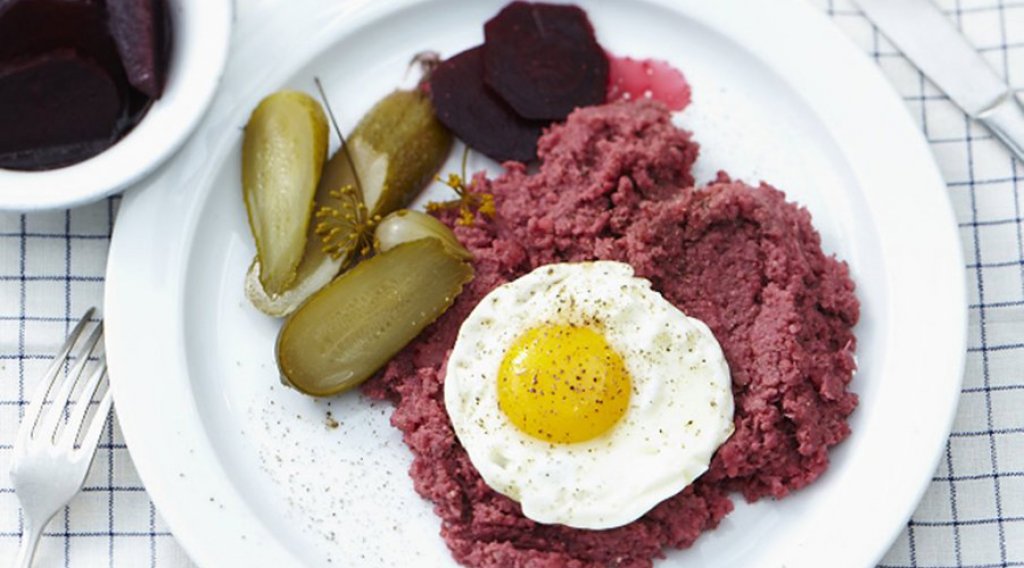 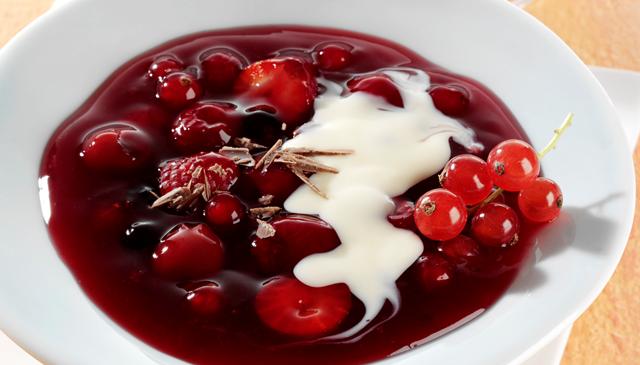 Rote Gruetze mit Vanillesauce
Labskaus
32
Sports: Volleyball field in front of Hostel 
 Bycicles: cannot be rented at DESY :-( 
 One possibility is to rent 
 Germany,  Greece, Hungary, India, Iran, 
 Ireland, Israel, Italy, Mexico, 
 Netherland, Pakistan, Poland
 Romania, Russia, Singapore, Slovakia, Spain, Sweden
 Thailand, Turkey,Ukraine, UK, USA
Some miscellaneous information:
Some miscellaneous information:
Next steps today
Registration in Foyer: 
General check-in (if you have not yet done it) and get your welcome bag (all) 
Personnel Department (all) 
International office (all non-german citizen)
Travel Reimbursement 
Today: ask questions 
During next days/weeks: hand in filled form + receipts (at bld. 7/401)
Tip: visit first the person
 with the shortest queue
of waiting students
~10h50 Meet your Supervisor in the foyer, chat, visit workplace
   14h00 Library introduction (here in auditorium)
   14h30 Safety instructions for all B1-B6 students (here)
       - Sign attendance sheet during session
Do not forget to join the Welcome Party 18:30  in the DESY Canteen extension
33
You will meet them all:
So visit first the person
 with the shortest queue
of waiting students
Registration (after this talk in the foyer of the Auditorium)
~11h00 Meet your Supervisor at the marked meeting points
    in the foyer, chat, visit your work place, have lunch
   14h00 Library introduction (here in auditorium)
   14h15 Safety instructions for B1-B6 students (here)
       - They are essential -      
   Lectures start Tomorrow 11h00 (here)
International Office  (Steffi Killough et al)
 Administration (Annette Petterson,                 
 Ieva Gylite-Robertson )
 General  (Andrea Schrader, Ute Micheelsen)
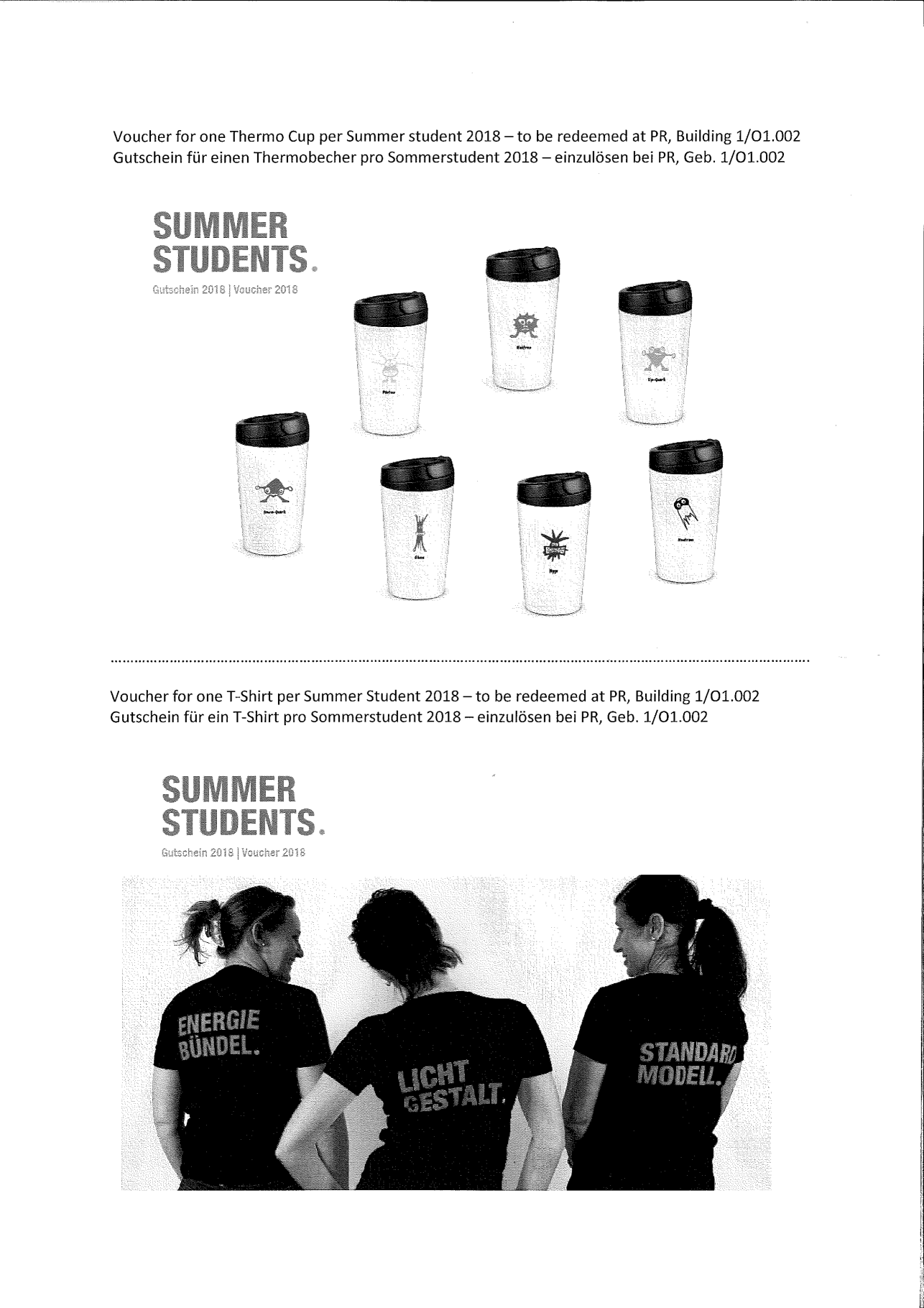 In your bags:

Voucher for a T-shirt 

Pick up at PR

Only for Summies